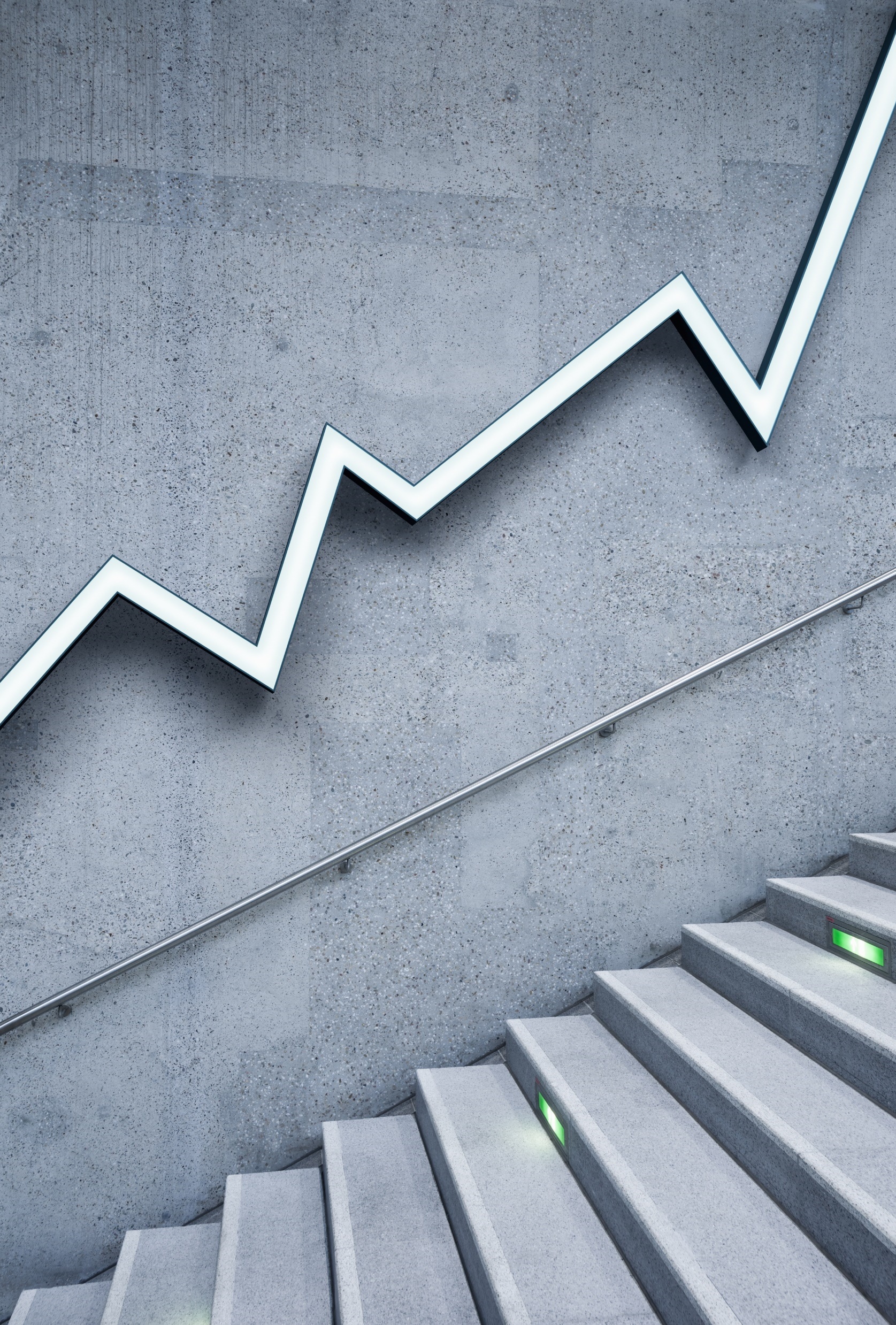 What God Expects - But
WHAT DOES GOD EXPECT OF US?
OT says we must love God(Deuteronomy 6:5)  You shall love the LORD your God with all your heart, with all your soul, and with all your strength.(Joshua 23:11)  Therefore take careful heed to yourselves, that you love the LORD your God.
God expects us to love him
NT says we must love God(Luke 10:27)  So he answered and said, "'YOU SHALL LOVE THE LORD YOUR GOD WITH ALL YOUR HEART, WITH ALL YOUR SOUL, WITH ALL YOUR STRENGTH, AND WITH ALL YOUR MIND,' and 'YOUR NEIGHBOR AS YOURSELF.'"(1 John 5:2)  By this we know that we love the children of God, when we love God and keep His commandments.BUT – NOT PERFECTLY
God expects us to love him – BUT
Obedience is always demanded by God(Deuteronomy 4:30)  When you are in distress, and all these things come upon you in the latter days, when you turn to the LORD your God and obey His voice(Acts 5:29)  But Peter and the other apostles answered and said: "We ought to obey God rather than men.
God expects us to OBEY him
Obedience is always demanded by God(1 Peter 4:17)  For the time has come for judgment to begin at the house of God; and if it begins with us first, what will be the end of those who do not obey the gospel of God?BUT – We are not saved by our own goodness.
God expects us to OBEY him – BUT
God expects us to be faithful(Revelation 2:10b) Be faithful until death, and I will give you the crown of life. (1 Corinthians 4:2)  Moreover it is required in stewards that one be found faithful.But – not perfectly
God expects us to BE FAITHFUL – BUT
God expects us to learn His will(Matthew 11:29)  Take My yoke upon you and learn from Me, for I am gentle and lowly in heart, and you will find rest for your souls.(Matthew 9:13)  But go and learn what this means: 'I DESIRE MERCY AND NOT SACRIFICE.' For I did not come to call the righteous, but sinners, to repentance."But – not know everything
God expects us to LEARN – BUT
God expects us to serve Him(Matthew 4:10)  Then Jesus said to him, "Away with you, Satan! For it is written, 'YOU SHALL WORSHIP THE LORD YOUR GOD, AND HIM ONLY YOU SHALL SERVE.' "(Hebrews 12:28)  Therefore, since we are receiving a kingdom which cannot be shaken, let us have grace, by which we may serve God acceptably with reverence and godly fear.But – not do everything ourselves
God expects us to SERVE HIM – BUT
God expects us to be holy(1 Peter 1:15)  but as He who called you is holy, you also be holy in all your conduct,(1 Peter 1:16)  because it is written, "BE HOLY, FOR I AM HOLY."(Ephesians 1:4)  just as He chose us in Him before the foundation of the world, that we should be holy and without blame before Him in love,But – not sinless
God expects us to BE HOLY – BUT
God expects much of us(1 John 2:1)  My little children, these things I write to you, so that you may not sin. And if anyone sins, we have an Advocate with the Father, Jesus Christ the righteous.But – realizes our humanity and weakness
God expects MUCH OF US – BUT